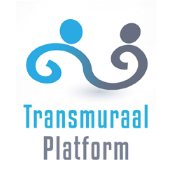 Format projectaanvraag Transmuraal Platform Amsterdam
Vereisten:
Is het project transmuraal? 
Is het project stedelijk? 

Indien beide vragen met JA ingevuld kunnen worden, kan het project worden ingediend bij het Transmuraal Platform Amsterdam
Projectnaam: Advies samenwerking Phizi en H+P
Wie is de aanspreekpunt:
Vraag aan stuurgroep TPA (geef aan wat van toepassing is): 
ter kennisgeving/ vraag om advies/ vraag om middelen
WAAROM
Aanleiding:



Welke meerwaarde heeft het project voor
Amsterdammer:

Huisarts: 

Specialist:

Apotheker:
HOE

Wie pakt projectleiderschap op? 

Looptijd:

Hoe is de financiering geregeld? 

Welke participatie vraagt het project van 
Huisartsen:
Ziekenhuizen:
Patiënten:

Wat is er nodig op ICT gebied?

Sluit het project aan bij bestaande ICT of is er iets nieuws nodig?

Zijn er randvoorwaarden voor er gestart kan worden?
WAT
Wat is de beoogde verandering? 


Wat is het beoogde kwantitatieve resultaat (wat wil je bereiken)? 


Welke impact heeft het project voor:








Volume: om hoeveel patiënten gaat het?
Overige vragen:
Past het binnen de Triple/ Quadruple aim? 
Is het project al elders ingediend in de stad en met welk resultaat?
Kan het project aansluiten bij een bestaand project?
In welke mate sluit het project aan bij bestaande / lopende initiatieven en afspraken in de stad? Hoe en waarom (niet)?
Procesbeschrijving
Belangrijk!
Voordat een project bij de stuurgroep kan worden ingediend, dient: 
	1. de betreffende stedelijke werkgroep achter het plan te staan;
	2. de achterban geraadpleegd/ geïnformeerd te zijn.
Vul het format zo volledig mogelijk in. Alleen dan kan de stuurgroep het project goed beoordelen.
De stuurgroep heeft géén financiële middelen om projecten te subsidiëren. Indien deze noodzakelijk zijn wordt het project volgens de governance geagendeerd in het bestuurlijk overleg (zie hieronder).
Ondersteuning bij het verder uitwerken van een project behoort tot de mogelijkheden. 

Wat gebeurt er met de ingediende projectaanvraag? 
Projectaanvragen worden op volgorde van binnenkomst besproken binnen de Stuurgroep TPA. Indien nodig wordt hier een extra vergadering voor gepland. Na de vergadering volgt een terugkoppeling.

Welke terugkoppeling kan de indiener verwachten? 
De stuurgroep gaat akkoord met de start van het project en informeert de stad hierover door het project te vermelden op de website/ app TPA (in ontwikkeling).
De stuurgroep is positief over het project maar omdat het om een verschuiving van zorg/ middelen gaat, kan zij hier niet over oordelen. Het project wordt geagendeerd in het bestuurlijk overleg ‘Transmurale samenwerking ziekenhuizen en Huisartsenalliantie’. Dit gremium komt 3/jaar bijeen.
De stuurgroep zou eerst een verdere uitwerking van het format zien voor zij oordeelt.
De stuurgroep gaat niet akkoord en geeft hier een toelichting bij.